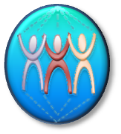 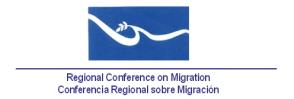 Conferencia Regional Sobre Migración (CRM)

NICARAGUA


PRESIDENCIA PRO-TEMPORE 2014

 “Por Una Región Libre de Trata de Personas”
Jueves  26 de junio de 2014
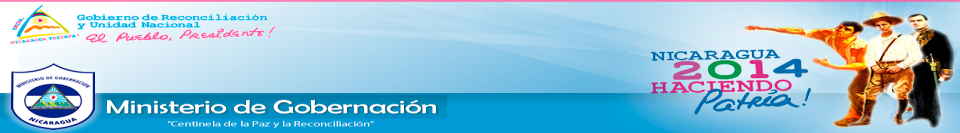 PRIORIDAD    DE  GOBIERNO
El Delito de Trata de Personas es una actividad criminal, y una violación a los derechos humanos, que tiene lugar en casi todos los países de la región. La Trata de Personas implica la explotación de víctimas, generalmente en trabajos forzados o en la actividad comercial sexual, por una organización criminal o “tratante”.

La Trata de Personas es tema de la agenda pública del Gobierno de Reconciliación y Unidad Nacional, así mismo es una tarea prioritaria en el Plan Estratégico del Ministerio de Gobernación.
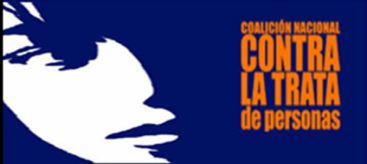 LA COALICIÓN NACIONAL CONTRA LA TRATA DE PERSONAS
La Coalición Nacional contra la trata de personas (CNCTP) fue creada en el 2004 bajo la coordinación del Ministerio de Gobernación, con el objetivo de detectar, prevenir, proteger y rehabilitar a las víctimas y sancionar de manera efectiva a los autores de este delito..
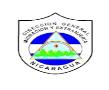 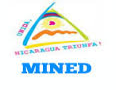 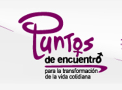 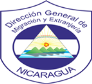 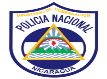 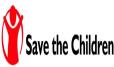 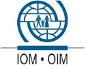 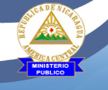 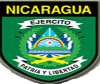 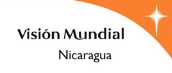 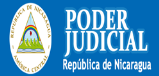 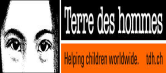 EXPERIENCIA DEL PAÍS 
FORTALECIMIENTO INSTITUCIONAL 

La Coalición Nacional Contra la Trata de Personas se reune Bimensualmente. (6 reuniones al  año). 

La CNCTP tiene las siguientes mesas de trabajo: 
Fortalecimiento institucional, 
Sensibilización y Capacitación; 
Persecución del delito 
Atención y Reinserción de victimas de TP;  
Comunicación.
Mesas Departamentales de la Coalición Nacional .-

Preside la Mesa  de la Coalición Regional Contra la Trata de Personas. 
Participa en la Mesa Mundial contra la Trata de Personas presidida por su Santidad Francisco I.
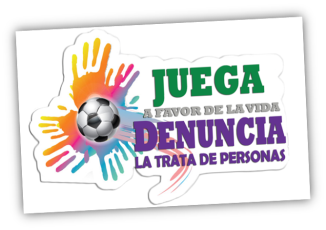 ACCIONES EN CAPACITACION Y SENSIBILIZACION
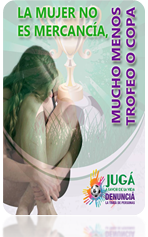 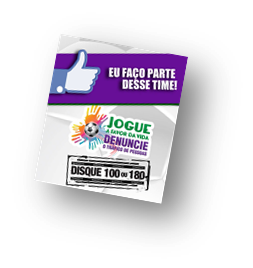 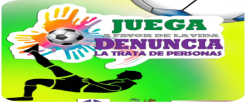 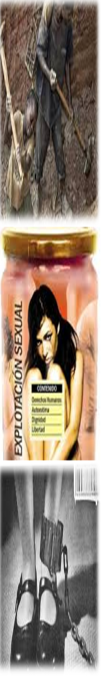 Persecución del Delito
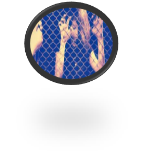 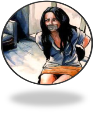 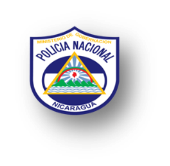 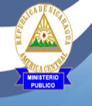 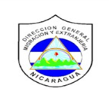 Persecución del Delito
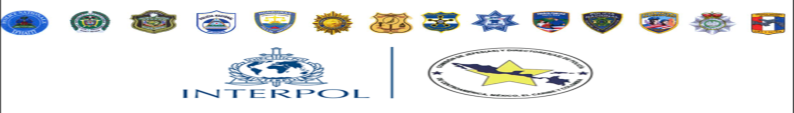 ACCIONES POLICIALES REGIONALES:

Durante el periodo 2010 - 2013 se ejecutaron Cinco Operaciones  regionales contra la Trata de Personas, operaciones Dirigidas Por la Unidad de trata de la Policía Nacional de Nicaragua y coordinadas por la oficina regional de INTERPOL, y la Comisión de Jefas (as), Directores (as) de Policía de México, Centroamérica, El Caribe y Colombia;  denominadas:
PACTO I				
PACTO II 
PACTO III 
LIBERTAD
LIBERTAD II

En este momento se desarrolla en El Salvador una reunión de jefes de Policía de trata de Personas de la Región para planificar la próxima Operación Regional contra la Trata de Personas.
Persecución del Delito
Según el Informe de Estado 2012, 2013 y 2014 Nicaragua es el único país en la Región Centroamericana que cumple cabalmente los estándares mínimos para la erradicación de la Trata de Personas.
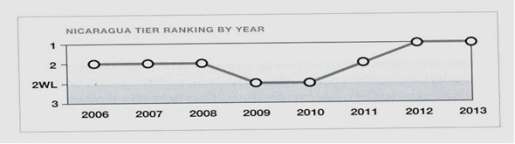 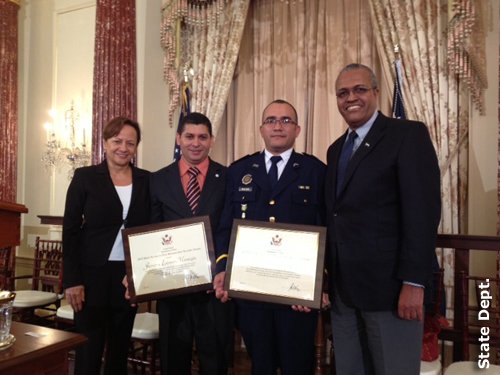 Siendo así que el Departamento de Estado reconoció el Trabajo de las Instituciones del Estado; Ministerio Público y Policía Nacional, al nombrar en el año 2013 dos funcionarios públicos como “HÉROES QUE ACTÚAN PARA PONER FIN A LA ESCLAVITUD MODERNA”.
IATENCION - REINSERCION – DIFUSIÓN
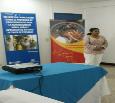 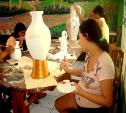 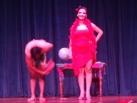 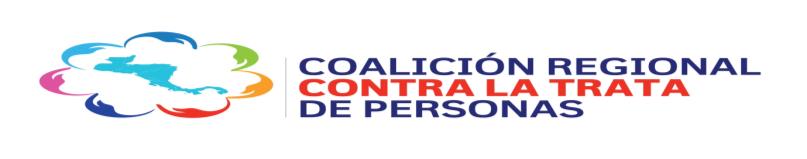 Proyecto de Ley Especial de Nicaragua:
I.    DE LAS DISPOSICIONES GENERALES
II.  DE LAS INSTANCIAS CONTRA LA 	TRATA DE PERSONAS
ESTRUCTURA GENERAL.:  VIII Capítulos con 55 Artículos.
III. DE LOS DERECHOS DE LAS VÍCTIMAS
IV. DE LOS DERECHOS DE LAS
      VÍCTIMAS 	EXTRANJERAS
       EN 	TERRITORIO 
       NACIONAL
DE LA RESTITUCION DE
       DERECHOS
VI.   DE LAS DISPOSICIONES PROCESALES
VII.  Reformase el TÍTULO II, DELITOS 	CONTRA LA LIBERTAD.
VIII. DE LAS DISPOSICIONES TRANSITORIAS 	Y FINALES
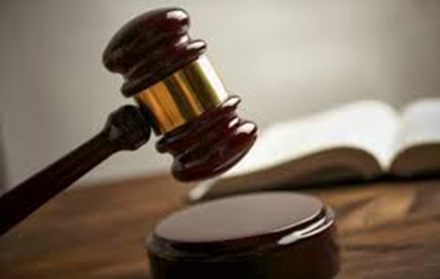 Objeto de la ley:
La presente Ley tiene por objeto la prevención, investigación, persecución y sanción del delito de trata de personas y demás delitos conexos, así como la atención y protección a las víctimas, testigos y demás personas relacionadas con la investigación y el proceso penal.

También define mecanismos específicos efectivos para la salvaguarda, tutela y restitución de los derechos a la dignidad, la libertad, la integridad y la seguridad de las personas, así como el libre desarrollo de las mismas, especialmente niñas, niños, adolescentes y mujeres en condiciones de vulnerabilidad,



La presente ley es de orden público y se aplicará a quienes cometan el delito de trata de personas y demás delitos conexos de forma interna o externa
Ámbito de Aplicación:
Interés del Estado:
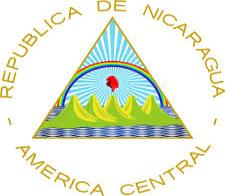 El reconocimiento de la persona, la familia y la comunidad como el origen y el fin de su actividad y está organizado para asegurar el bien común, asumiendo la tarea de promover el desarrollo humano de todos y cada uno de los nicaragüenses, bajo la inspiración de valores cristianos, practicas solidarias, democráticas y humanísticas, como valores universales y generales. 
El reconocimiento de que toda persona tiene derecho a que se le respete la integridad física, psíquica y moral, que nadie debe de ser sometido a torturas, procedimientos, penas ni a tratos crueles, inhumanos o degradantes; que la violación de este derecho constituye delito y es penado por la ley; y de forma particular que nadie debe ser sometido a la servidumbre, esclavitud y la trata de cualquier naturaleza las que están prohibidas en todas sus formas y manifestaciones.
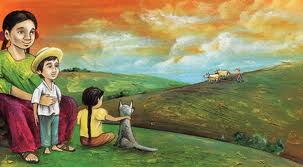 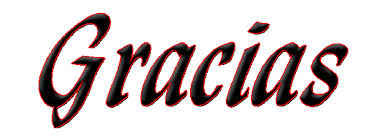 “Hay que unirse, no para estar juntos, sino para hacer algo juntos….”